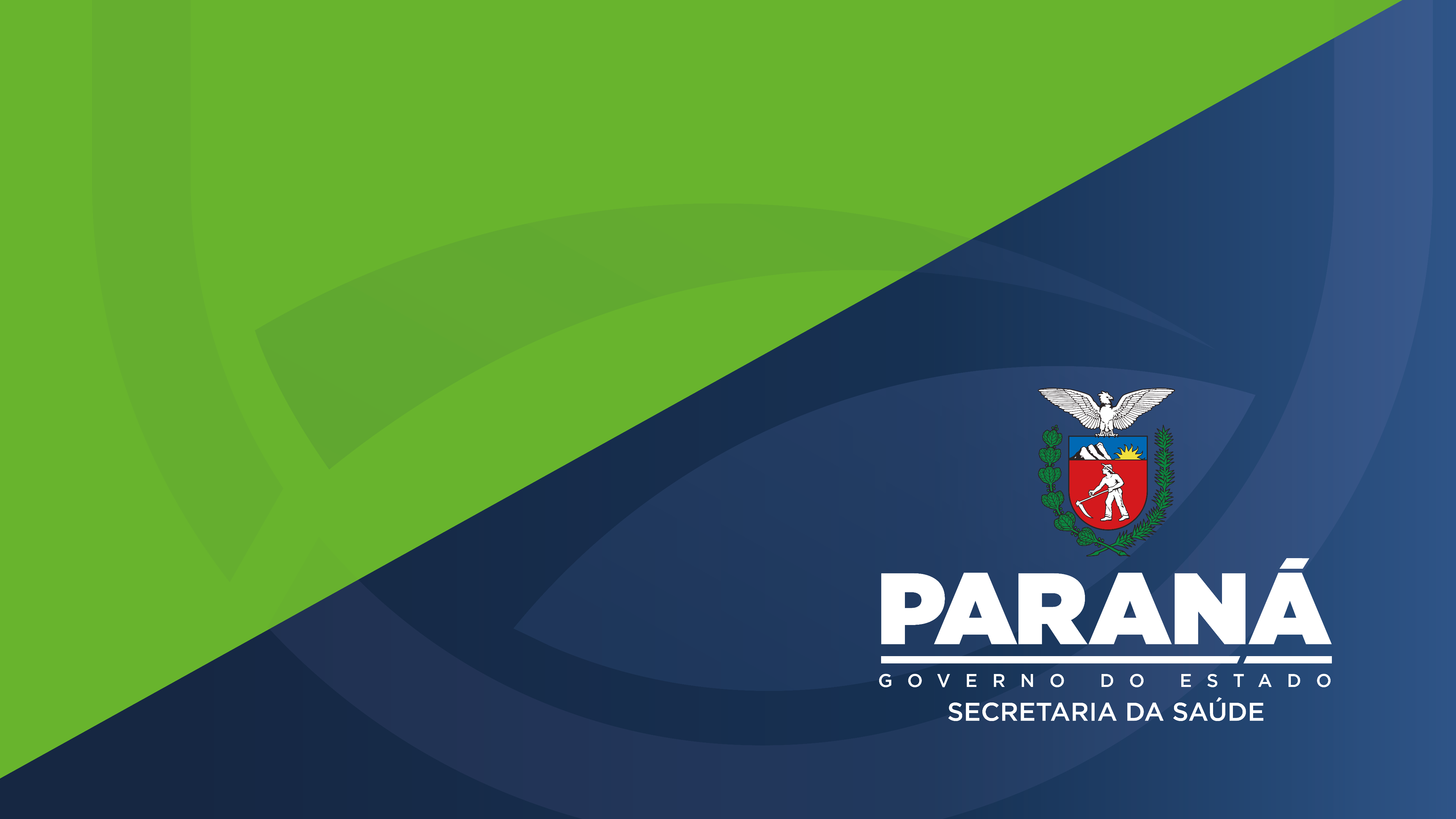 Plano Estadual de Vacinação contra a COVID-19
DVVPI - DIVISÃO DE VIGILÂNCIA DO PROGRAMA DE IMUNIZAÇÃO
     COORDENADORIA DE VIGILÂNCIA EPIDEMIOLÓGICA
  DIRETORIA DE ATENÇÃO E VIGILÂNCIA EM SAÚDE
Curitiba, 06 de dezembro de 2022
Cenário Geral Doses Aplicadas e Distribuídas
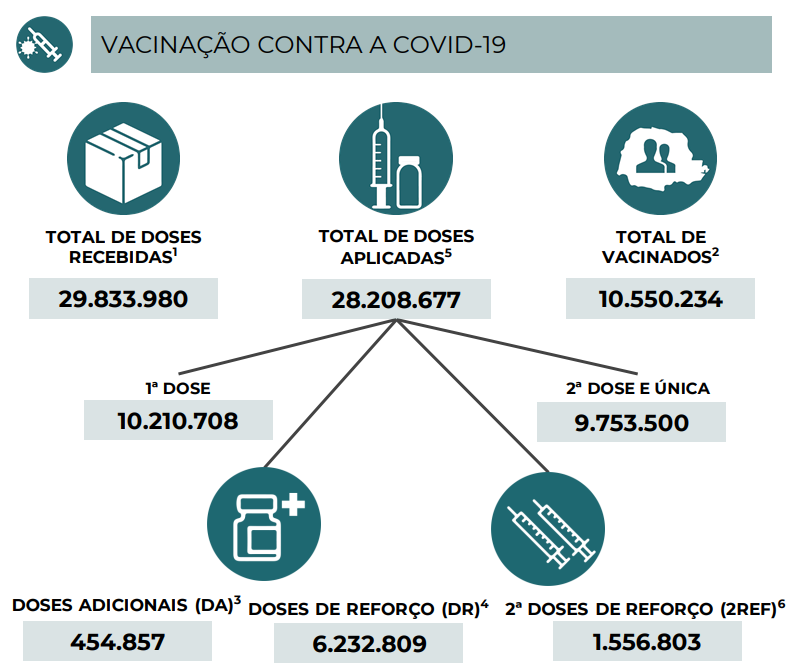 Legenda: 
1 – Total de doses distribuídas pelo Ministério da Saúde ao Paraná. Esse número contabiliza tanto as doses já recebidas quanto aquelas que estão em processo de distribuição.
2 – Considera-se o total de pessoas que recebeu a primeira ou a dose única contra a COVID-19.
3 – DA: Imunossuprimidos que receberam mais uma dose, além das duas normais ou dose única.
4 – DR: Indivíduos que receberam mais uma dose, além do esquema primário.
5 – Engloba o quantitativo de doses aplicadas dos grupos: 1ª dose, 2ªdose e única, doses adicionais (DA) e doses de reforço (DR).
6 - Engloba o quantitativo de doses aplicadas de segundo reforço.
Fonte: Boletim epidemiológico Covid-19, 05/12/2022
Doses aplicadas em 2021 e 2022
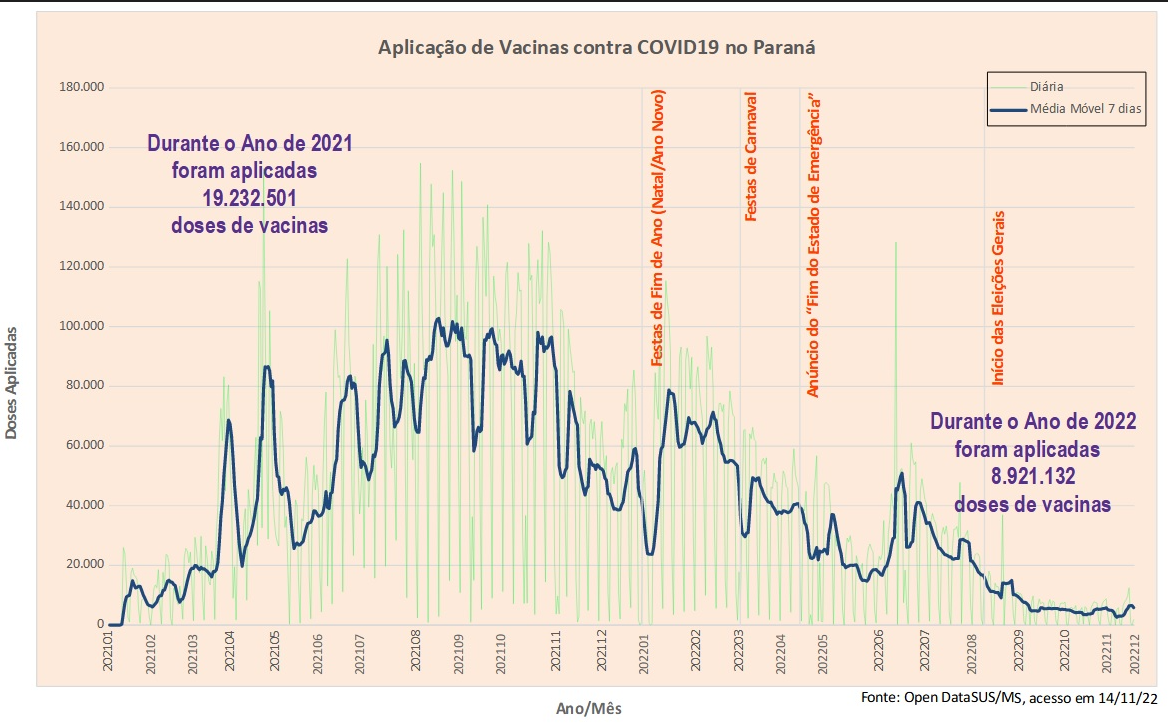 Fonte: Dados do OpenDatasus, 14/11/2022.
Doses aplicadas contra Covid-19, por faixa etária e por dose – D1 e D2
Fonte: Dados do OpenDatasus, 29/11/2022.
Doses aplicadas contra Covid-19, D1 e D2, pop de 5 anos e mais no PR.
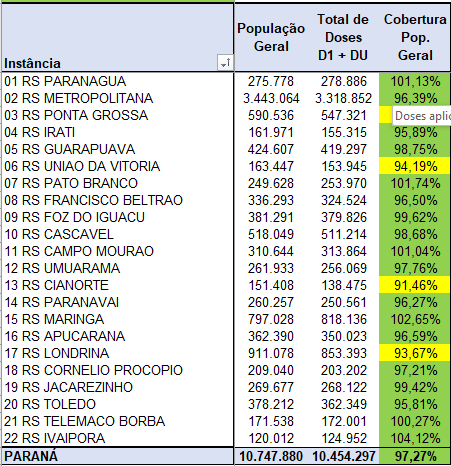 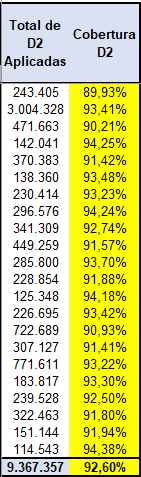 entre 75% e 95%
95% e mais
Fonte: Dados do OpenDatasus, 29/11/2022.
Doses aplicadas contra Covid-19, D1 e D2, pop de 12 a 17 anos no PR.
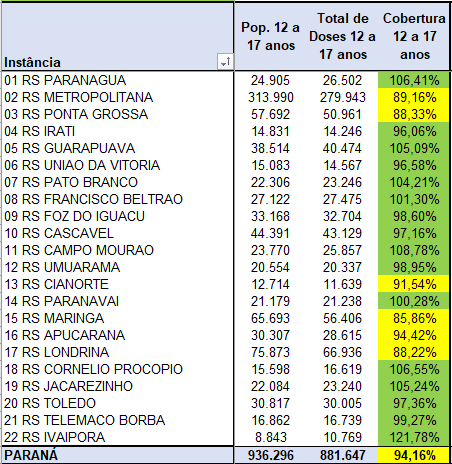 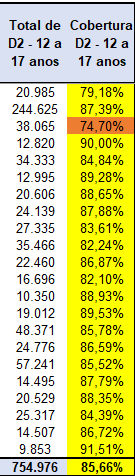 Menor que 50%
Entre 50% e 75%
entre 75% e 95%
95% e mais
Fonte: Dados do OpenDatasus, 29/11/2022.
Doses aplicadas contra Covid-19, D1 e D2, pop de 05 a 11 anos no PR.
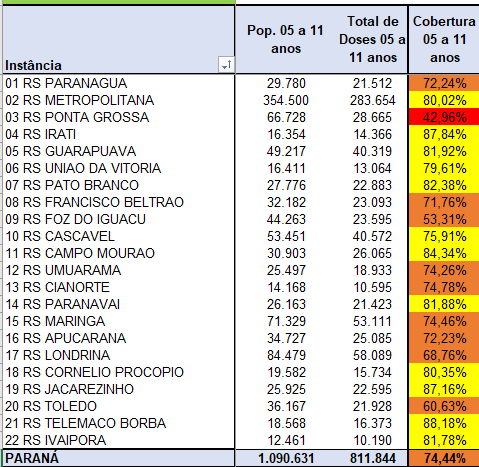 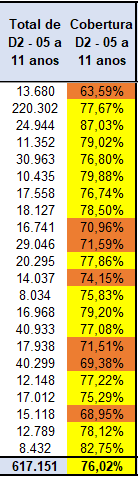 Menor que 50%
Entre 50% e 75%
entre 75% e 95%
95% e mais
Fonte: Dados do OpenDatasus, 29/11/2022.
Total de Faltosos por dose - Paraná
Fonte: LocalizaSus, 05/12/2022.
Atualizações
Pfizer Baby – aprovação Anvisa para faixa etária de 6m a 4 anos
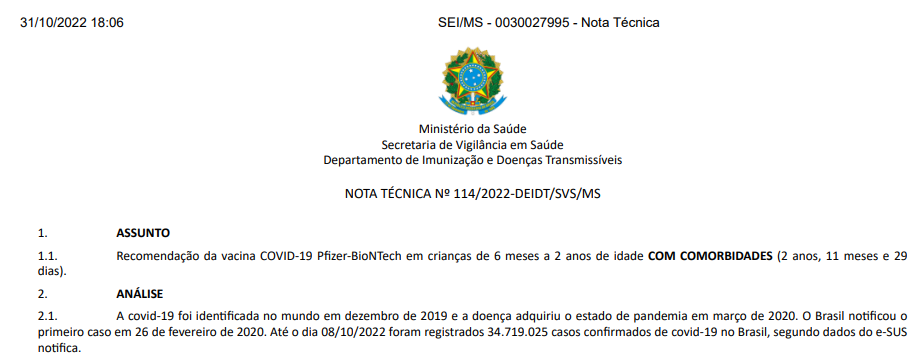 Atualizações
Pfizer Baby – Nota Técnica nº 114/2022 – DEIDT/SVS/MS Vacinação de crianças com comorbidades de 6 meses a 2 anos, 11 meses e 29 dias.População estimada no PR  377.702Não temos a população de crianças com comorbidadesEsquema vacinal: D1, D2 e D3  53.580 doses
Atualizações
Pfizer Baby Deliberação CIB nº 262/2022 – 16/11/2022Aprova “ad referendum” o início da vacinação de crianças de 6 meses a 2 anos de idade com comorbidades no estado do Paraná, sendo o esquema de vacinação primário, conforme definido pelo Programa Nacional de Imunizações (PNI). A fim de evitar perdas de doses por validade após a reconstituição desta vacina, os municípios devem desenvolver estratégias de agendamento para aplicação das doses. As doses remanescentes deste público poderão ser ofertadas para as crianças sem comorbidades. A distribuição das doses de vacina será realizada de forma proporcional para todos os municípios, considerando o quantitativo de doses recebidas do Ministério da Saúde e a estimativa populacional SINASC 2020 desta faixa etária.
Atualizações
Dose de reforçoDeliberação CIB nº 254/2022 – 08/11/2022Aprova “Ad Referendum” a aplicação imediata da segunda dose de reforço de vacina contra a COVID-19 em pessoas acima de 18 anos de idade, enquanto houver disponibilidade de doses, desde que realizada 4 meses após a primeira dose de reforço. Na sequência, a depender da disponibilidade de doses enviadas pelo Ministério da Saúde, será realizada distribuição de forma equânime aos municípios paranaenses.
Atualizações
Distribuição de doses no quadrimestre
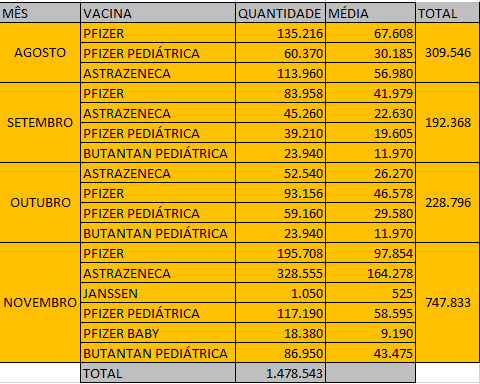 Atualizações
Vacina AstrazenecaEstabelecido Termo de Cooperação Técnica nº 05/2022 entre Ministério da Saúde e FiocruzPrazo para finalização: final de out/2022Doses remanescentes deverão ser descartadasAguardando informação de quais lotes terão logística reversa
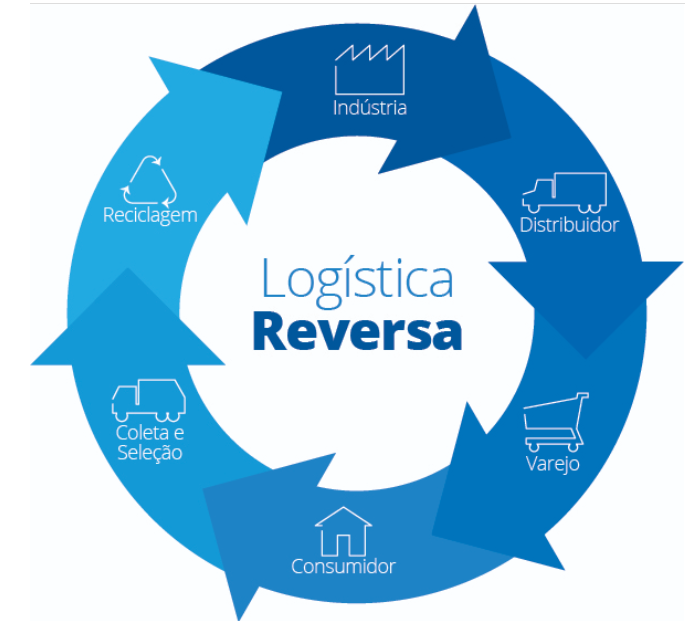 Atualizações
Vacina Janssen
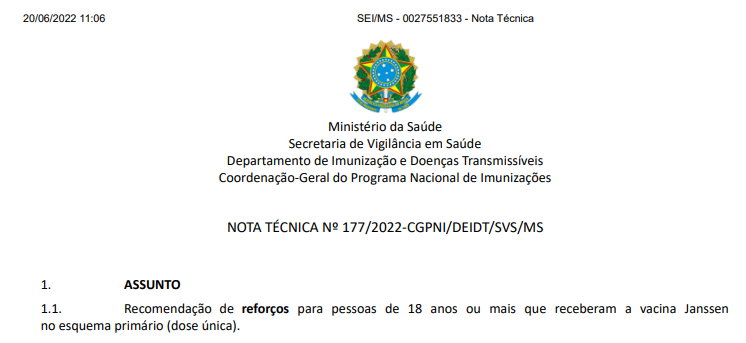 Atualizações
Vacina Janssen Institui o terceiro reforço para a população de 40 anos e mais que iniciou esquema vacinal com Janssen
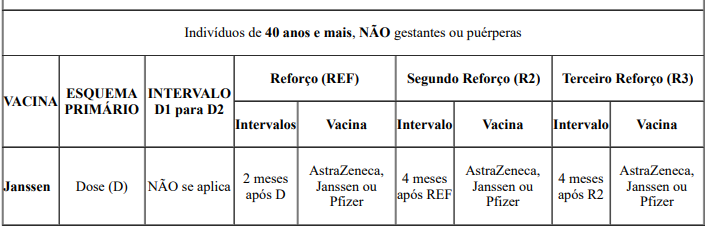 Atualizações
Vacina Coronavacvacina de escolha para pop. de 3 e 4 anosmunicípios iniciaram a vacinação com estoques remanescentesSesa recebeu apenas 47.820 doses em novembro (D1 e D2)aguardando novo envio do Ministério da Saúde
OBRIGADA!